Eigenschaftstheorien
Charlotte, Nicole, Jana und Magdalena
EIgenschaftstheorien
beschäftigen sich mit Persönlichkeitseigenschaften eines Individuums
Persönlichkeit = Ergebnis versch. , einzigartiger und untersch. stark ausgeprägten Eigenschaften
Faktorenanalyse
= Reihe von statischen Verfahren
kann experimentell gewonnene Daten Variablen zu einigen wenigen Faktoren zusammenfassen
 versucht versch. Eigenschaften in Kategorien mit Überbegriffen einzuteilen + Gruppe zu bilden
Allports  Theorie
Kardinalmerkmale
= Grundlage der Eigenschaftstheorien, Traits-einzigartig kombiniert und unterschiedl. Ausgeprägt ergeben Persönlichkeit;  
Beinhaltet drei Arten von Traits (Kardinalmerkmale, Zentrale Merkmale, Sekundäre Merkmale)
Sehr selten
Sehr eng mit Persönlichkeit des Individuums verbunden 
Entwickeln sich erst im späteren Leben
Formt Aspekte des Verhaltens und Einstellung des Individuums
Allports Theorie
Zentrale Merkmale
Sekundäre Merkmale
Sehr häufig + Grundbaustein der Persönlichkeit
Hauptbegriffe: klug, freundlich, kontaktfreudig
Meisten Menschen haben 5-10 Zentralmerkmale
Zeigen sich in bestimmten Situationen 
Bsp: unter Druck reizbar werden/in der Öffentlichkeit ängstlich werden
Persönlichkeitsdimensionen
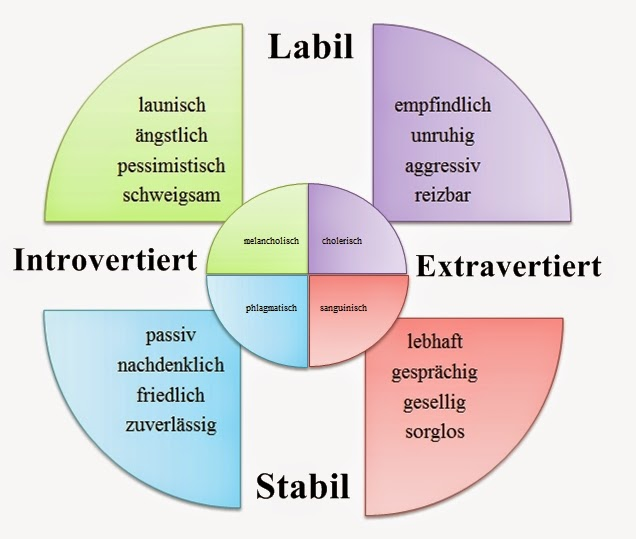 Eigenschaftstheorien gehen von kontinuierlichen Dimensionen aus 
Beschreibung von Persönlichkeitsmerkmale anhand deren Ausprägung
Grundlage der Persönlichkeit
Hans Eysenck   Extraversion und Emotionalität (= bipolare Persönlichkeitsdimensioinen)
Persönlichkeitsdimensionen
Extraversion
Neurotizismus
Stabil 
Zuverlässig, sorgsam, friedlich und ruhig, nachdenklich und lebhaft
Labil  
Empfindlich, reizbar, unruhig, aggressiv, ängstlich und zurückhaltend
Extravertiert
Gern in Gesellschaft, kontaktfreudig, dominant, optimistisch, ausdrucksstark, sorglos und gesellig
Introvertiert 
Zurückhaltend, ruhig, ungesellig, pessimistisch, ängstlich und schüchtern,  Gegenteil von extravertiert
Fünf-Faktoren-modell
Entwicklung begann bereits 1930 mit lexikalischem Ansatz
= Beschreibung der menschl. Persönlichkeit durch 5 Faktoren
Neurotizismus (ausgeglichen, selbstsicher, stressresistent)
Extraversion (herzlich, lebhaft, fröhlich)
Verträglichkeit (vertrauenswürdig, bescheiden, freundlich)
Gewissenhaftigkeit (ordnungsliebend, zuverlässig, selbstdiszipliniert)
Offenheit für Erfahrungen (fantasievoll, ideenreich, offen für Neues)
Kritik an Eigenschaftstheorien
Manche Eigenschaften kommen nur in bestimmten Situationen vor
Erklärt nicht wie oder warum ein bestimmtes Verhalten ausgelöst wird  Wechselwirkungstheorie
Persönlichkeit verändert sich  von Umwelt und Erfahrungen geprägt